Journal Club
Gerard Angeles, 21.09.2023
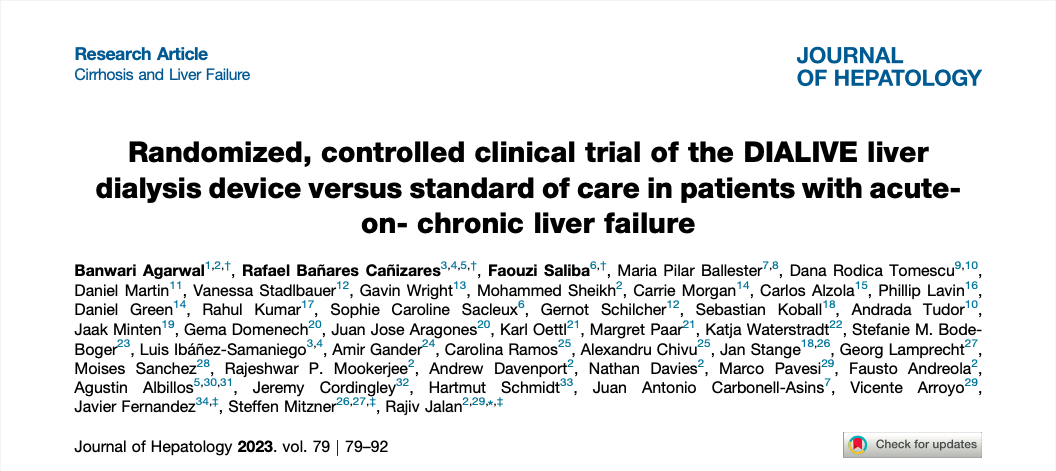 2
Background
3
Acute-on-chronic liver failure (ACLF) (EASL-CLIF Definition)
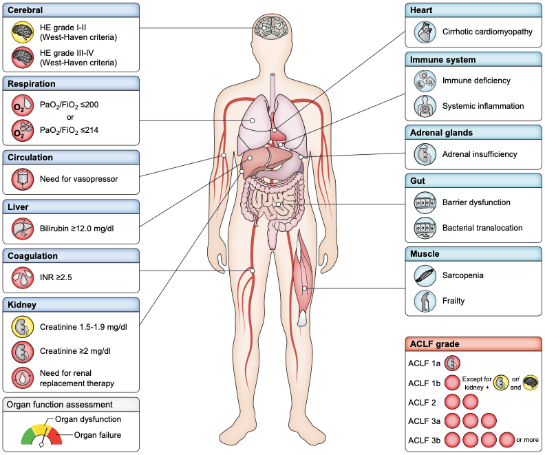 - clinical syndrome with systemic inflammation and multiorgan failure 
- in patients with decompensated liver cirrhosis 
- following an hepatic/extrahepatic precipitating event
- high mortality rate
- no specific therapy
Moreau R, Jalan R, Ginès P, et al. Acute-on-chronic liver failure is a distinct syndrome that develops in patients with acute decompensation of cirrhosis. Gas- troenterology 2013;144(7):1426-37. 

Moreau, Richard, et al. "EASL Clinical Practice Guidelines on acute-on-chronic liver failure." Journal of Hepatology (2023).
4
[Speaker Notes: Asia Pacific Association for the Study of the Liver (APASL): restricted to patients with acute liver dysfunction triggered by acute intrahepatic precipitants; either  patients with cirrhosis and no prior decompensation or those with non-cirrhotic chronic liver disease 

North American Consortium for the Study on End-Stage Liver Disease (NACSELD): based on expert opinión, only captures most severe patients receiving organ support 

- Chinese Group on the Study of Severe Hepatitis B (COSSH): very similar, in patients with hepatitis B virus (HBV)-related chronic liver diseas]
CLIF-C OF scoring system (diagnostic and grading)
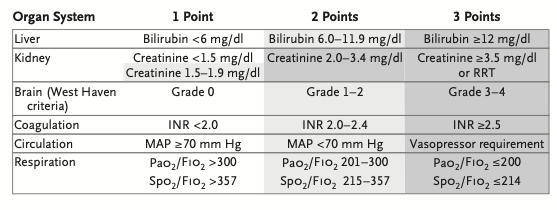 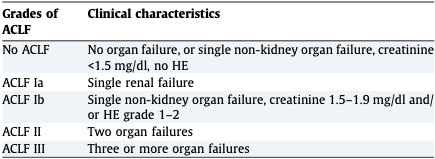 Jalan R, Saliba F, Pavesi M, Amoros A, Moreau R, Ginès P, et al. Development and validation of a prognostic score to predict mortality in patients with acute-on-chronic liver failure. J Hepatol 2014 Nov;61(5): 1038–1047. 

Angeli, Paolo, et al. "EASL Clinical Practice Guidelines for the management of patients with decompensated cirrhosis." Journal of hepatology 69.2 (2018): 406-460.
5
Mortality according to ACLF grade
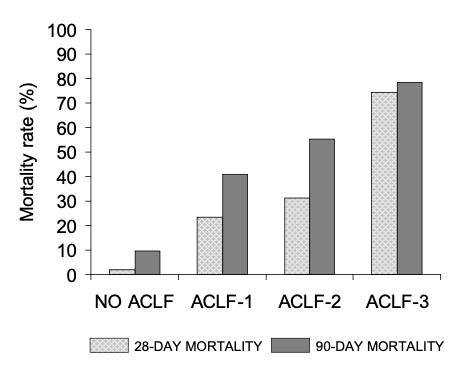 Moreau R, Jalan R, Ginès P, et al. Acute-on-chronic liver failure is a distinct syndrome that develops in patients with acute decompensation of cirrhosis. Gastroenterology 2013;144(7):1426-37.
6
Management of ACLF
Treat the precipitating event / cause
Management of complications (infections, bleeding, AKI-HRS)
Organ support

Refer to transplant center if suitable for LT

Liver support systems (MARS, Prometheus...): no benefit on survival
Angeli, Paolo, et al. "EASL Clinical Practice Guidelines for the management of patients with decompensated cirrhosis." Journal of hepatology 69.2 (2018): 406-460.
7
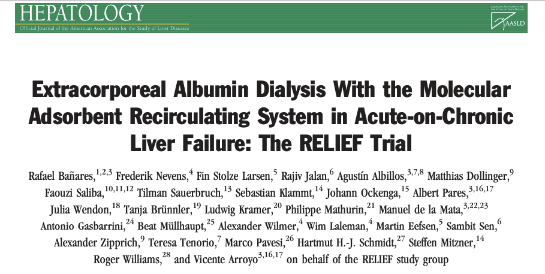 Liver support system
MARS
 removes protein-bound substances, bilirrubin, ammonium and creatinin
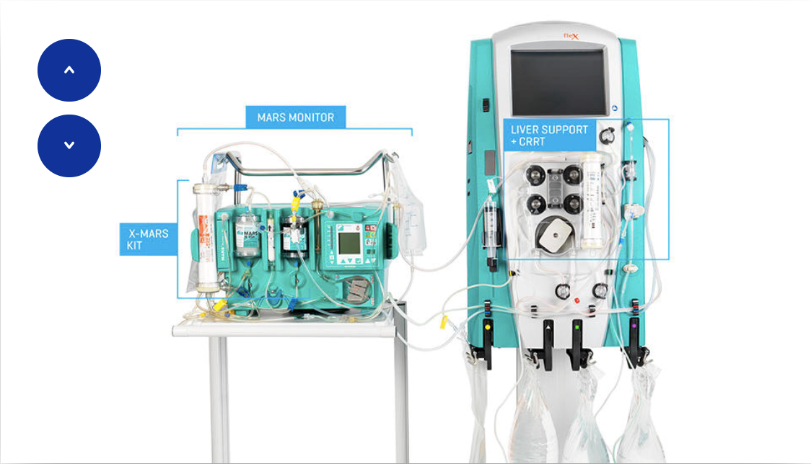 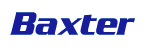 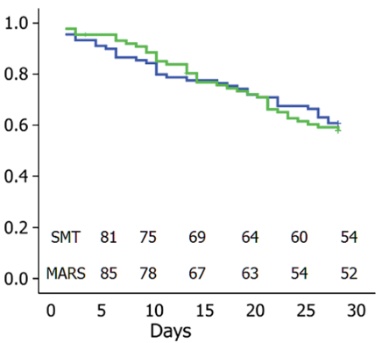 CVVHDF
albumin diaysate
anion exchanger 
           +
charcoal column
Banares R, Nevens F, Larsen FS, Jalan R, Albillos A, Dollinger M, et al. Extracorporeal albumin dialysis with the molecular adsorbent recircu- lating system in acute-on-chronic liver failure: the RELIEF trial. Hepatology 2013;57:1153–1162.
8
[Speaker Notes: “Molecular adsorbent recirculating system (MARS)” circuit. 
Patient connected to circuit containing the MARS membrane.   Albumin containing dialysate circulates in a closed loop.  Albumin is on-line regenerated by passage over the charcoal column and anion exchanger. 
A dialysis/hemofiltration module is incorporated into the secondary circuit to add all the benefits of transfer of water-soluble toxins (low molecular weight sub-stances), as in conventional hemodialysis/hemofiltration. (Reproduced with permission from Teraklin, Rostock, Germany.)

Study; Multicenter (19 centers)
- Patients with AD: known cirrhosis, triggering event and increase in Bilirrubin >5mg/dl +:
	- HRS / HE Grade II / radid progressive hyperbilirrubinemia
n= 189 (MARS =95, SMT =94). 
10 rounds (min. 5h) within 21d.
Primary endpoint 28-d-mortality. Results: no differencies in mortality. Greater improvement in bilirrubin, creatinine and improvement in HE.]
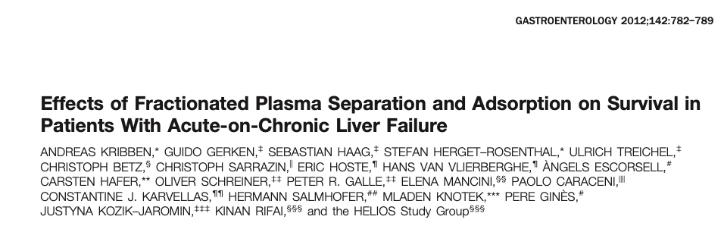 Liver support system
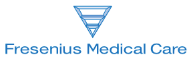 Prometheus
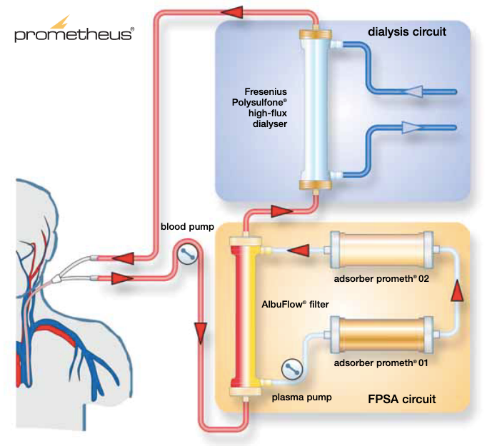  removes protein-bound substances, bilirrubin, ammonium and creatinin
high-flux dialyser
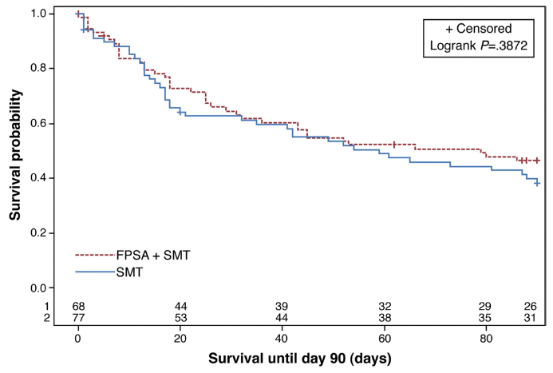 anion exchanger 
           +
resin adsorber
albumin dialysate
Kribben A, Gerken G, Haag S, Herget-Rosenthal S, Treichel U, Betz C, et al. Effects of fractionated plasma separation and adsorption on survival in pa- tients with acute-on-chronic liver failure. Gastroenterol 2012;142:782– 789 e783.
9
[Speaker Notes: “Fractionated plasma separation and adsorption (FPSA)”: direct adsorption of albumin-bound toxins + removal of water-soluble substances (low and middle molecular weight)
Albumin filter (AlbuFlow AF 01)
neutral resin adsorber (prometh 01)
adsorber for anion exchange (prometh 02)
high-flux dialyser

Patients with AOCLF
n= 145 (FPSA =77; SMT =68)
8-11 rounds of FPSA (min 4h) for 3 weeks
Primary endpoint survival at 28-d and 90-d, irrespective of liver transplantation. No differences in survival. Billirrubin significantly decrease]
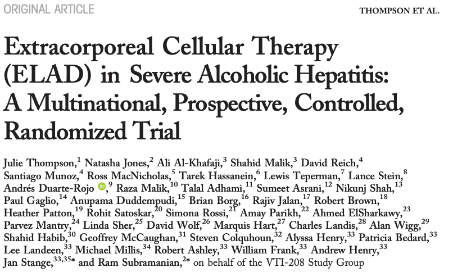 Liver support systems
Extracorporeal Cellular Therapy (ELAD)
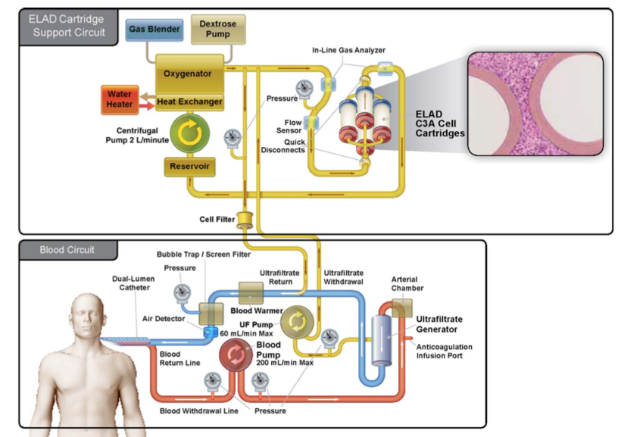 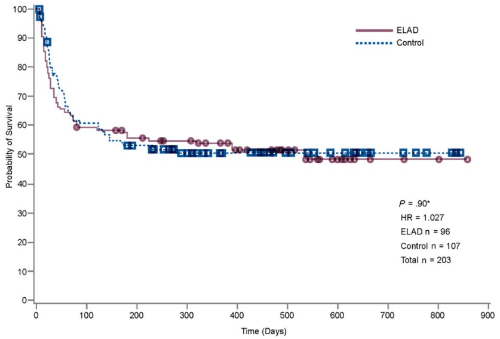 Thompson J, Jones N, Al-Khafaji A, Malik S, Reich D, Munoz S, et al. Extracorporeal cellular therapy (ELAD) in severe alcoholic hepatitis: a multinational, prospective, controlled, randomized trial. Liver Transpl 2018;24:380–393.
10
[Speaker Notes: Extracorporeal cellular therapy used hepatoblastoma-derived cells in the dialysis circuit 


ELAD Study
Sever alcoholic hepatitis (Maddrey >/= 32, Bili >8mg/dl (136 umol/l), MELD <35)
n= 203, ELAD =96 and SOC =107
ELAD continuously for 120 hours (5d)
Primary endpoint: evaluate safety and efficacy. No differences in SAE.
Secondary: survival. No differences in survival.]
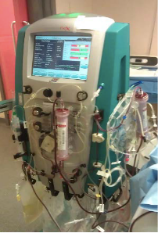 Liver support systems
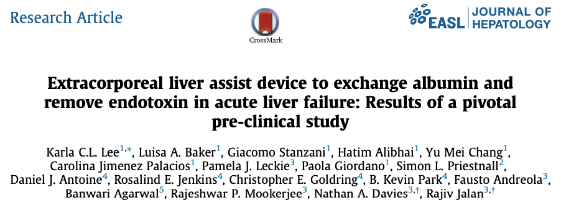 DIALIVE
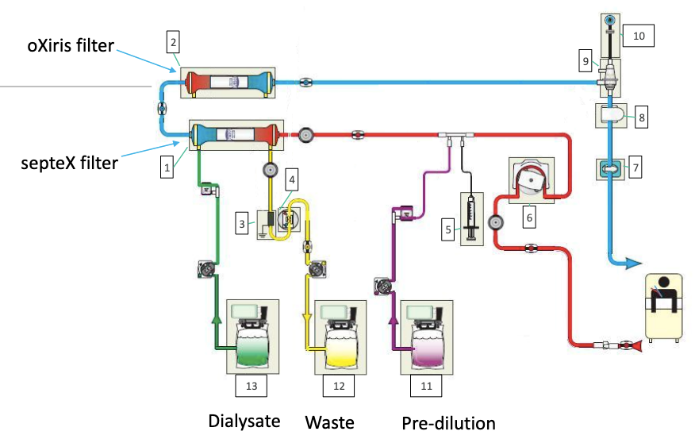 adsorption of PAMPs and DAMPs
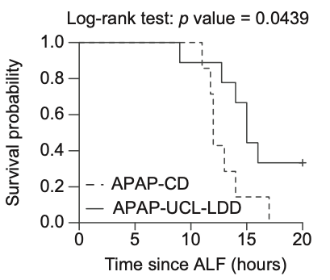 ultrafiltration of dysfunctional albumin and cytokines
UCL-LDD: University College London-Liver Dialysis Device
CD: Control Device (=standard CRRT)
Lee KC, Baker LA, Stanzani G, Alibhai H, Chang YM, Jimenez Palacios C, et al. Extracorporeal liver assist device to exchange albumin and remove endotoxin in acute liver failure: results of a pivotal pre-clinical study. J Hepatol 2015;63:634–642.
11
[Speaker Notes: DIALIVE: extracorporeal liver dialysis device: incorporates a dialysis machine (Prismaflex, Baxter) and uses a dual filtration system connected in series: 1) SepteX filter = ultrafiltration of albumin and cytokines; 2) OXiris filter = adsorption of PAMPs (endotoxin) and DAMPs (genomic DNA).

In a pig model of APAP-induced ALF, we have shown that UCL-LDD, a novel extracorporeal liver assist device, in combination with HSA infusion, results in a decrease in circulating irreversibly oxidised albumin (HNA2) and a reduction in the overall severity of endotoxaemia. This attenuated the severity of multi-organ dysfunction, resulting in prolonged survival and an estimated 67% reduced risk of death compared to controls, associated with a delay in systemic activation of the TLR4 signalling pathway. No adverse effect of the device or compatibility issues were observed providing rationale for clinical trials of this device.]
Back to the trial...
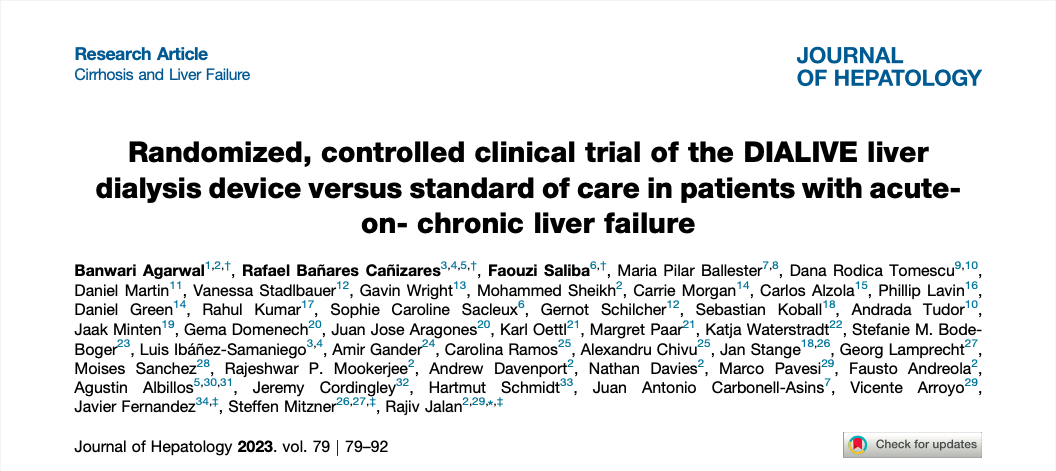 12
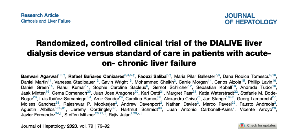 Design
Multicenter:								8 hospitals in 6 European countries

Randomized-controlled: 				DIALIVE vs. ”Standard of care (SOC)”

Open-label
13
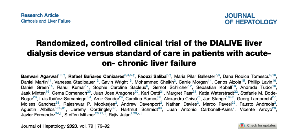 Intervention = DIALIVE
Albumin reposition
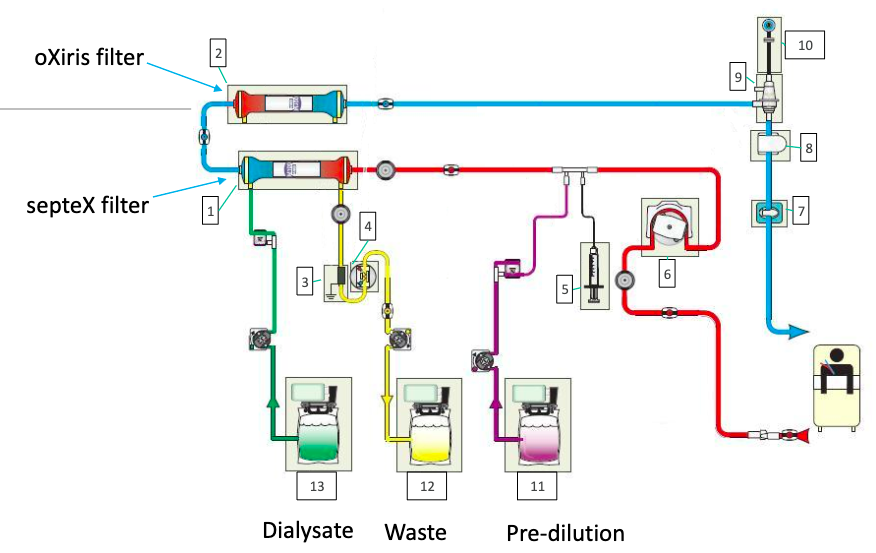 adsorption of PAMPs and DAMPs
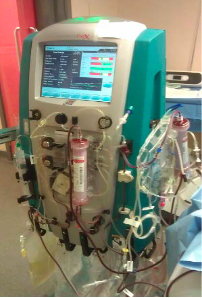 ultrafiltration of dysfunctional albumin and cytokines
14
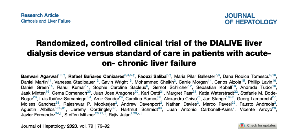 Intervention = DIALIVE
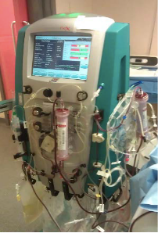 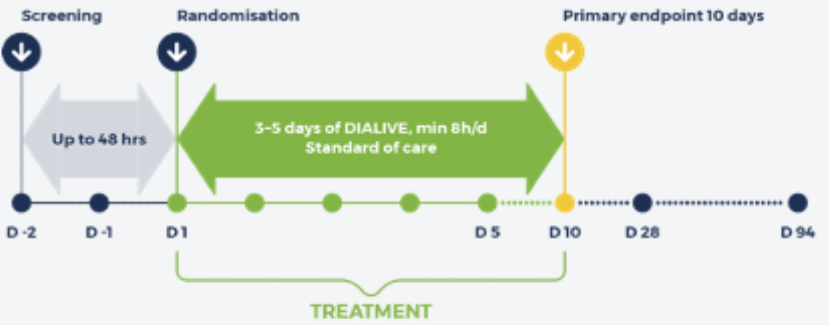 15
[Speaker Notes: Cohorts 1-3 followed for 28 days
Cohorts 4-5 followed for 90 days]
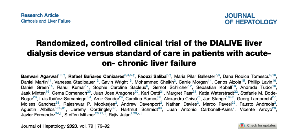 Inclusion/exclusion criteria
Main exclusion criteria:

INR >3 /Platelets < 40’000
uncontrolled infection
respiratory organ failure / haemodynamic instability
ACLF Grade 3b (>3 OF)
16
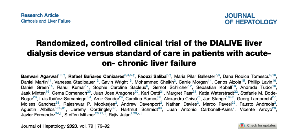 Endpoints
Secondary endpoints:
plasma endotoxin level
albumin function
individual organ function
CLIF-C OF score
ACLF Grade
CLIF-C ACLF score
28-day mortality
ICU /hospital stay
laboratory
organ function / prognostic scores
Exploratory endpoints: markers of inflammation
17
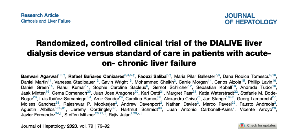 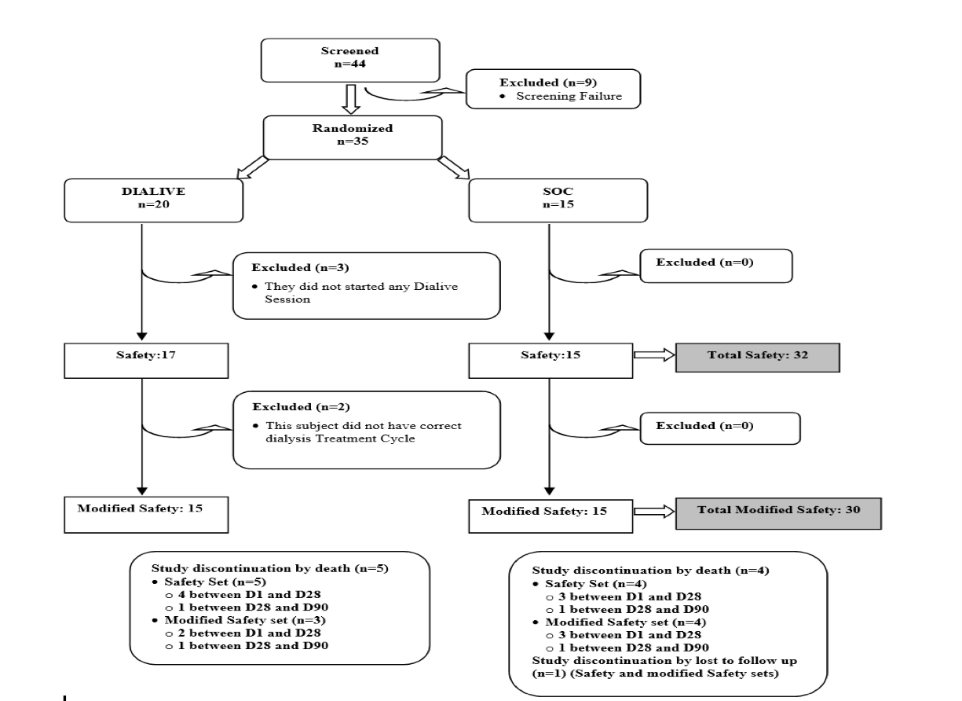 Results
2 deaths after 1st session (hypotension/sepsis)
all biomarkers available
3 deaths within 28 d (due to prog. liver failure)
2 deaths after 1st session (hypotension/sepsis), 

2 more deaths within 28 d (AMI and prog. liver failure)
18
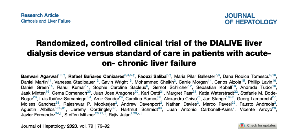 Results
Patient characteristics (both groups):
mean age 49 yo
75% male
100% alcohol-related cirrhosis with alcohol-related hepatitis
35% / 40% received steroids
25% superinfection
19
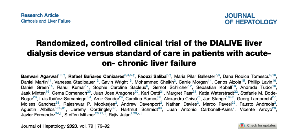 Results
Patient characteristics (DIALIVE-group n=17):
DIALIVE therapy administered for 8-12 h during:
1 day in 2 patients
3 days in 11 patients
4 days in 1 patient
5 days in 3 patients
20
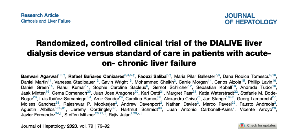 Results
21
[Speaker Notes: 7 patients of n=17 (41,2%) related to treatment SAE]
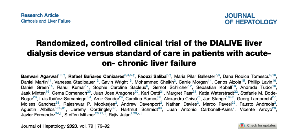 Results
Secondary endpoints: Albumin function
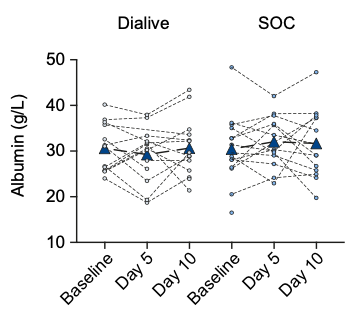 Albumin concentration:

no significant difference between groups (p=0.77)
22
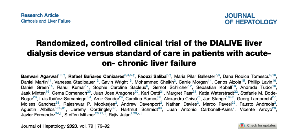 Results
Secondary endpoints: Albumin function
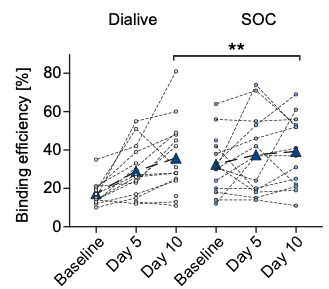 Binding efficiency:

significanly increased at 10d in DIALIVE (p<0.01)
23
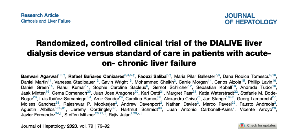 Results
Secondary endpoints: Albumin function
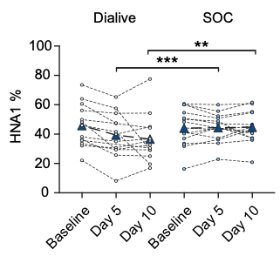 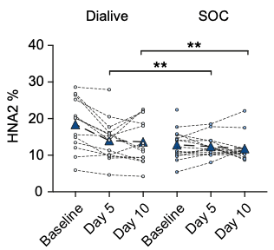 ↓ oxidized albumin 
(HNA 1 and 2)
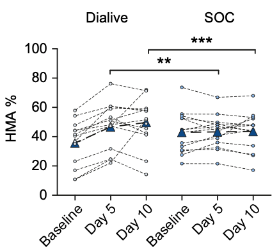 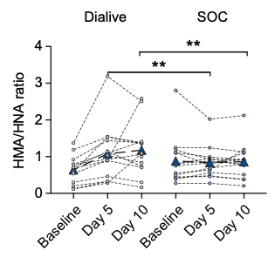 ↑ reduced albumin (HMA)
significant advantage for DIALIVE (p<0.01 and p<0.001)
24
[Speaker Notes: HMA = human mercapt albumin = reduced form of albumin
HNA = human non-mercapt albumin = oxidized form of albumin]
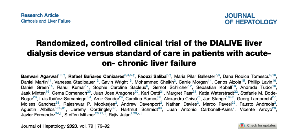 Results
Secondary endpoints: Albumin function
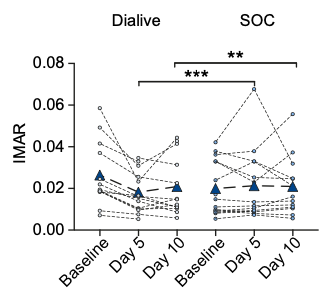 Ischaemia-modified albumin ratio (oxydative stress):

significantly reduced in DIALIVE (p<0.01 and p<0.001)
25
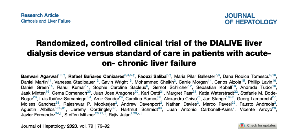 Results
Secondary endpoints: Plasma endotoxin level
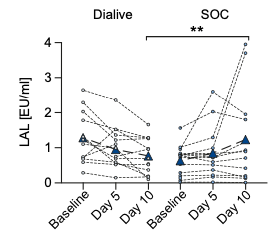  significant advantage for DIALIVE at day 10 (p<0.01)
26
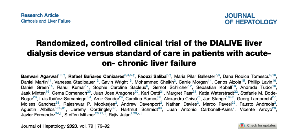 Results
Secondary endpoints: change in organ function (CLIF-C OF)
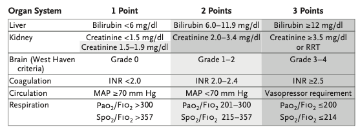 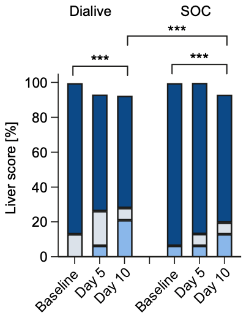 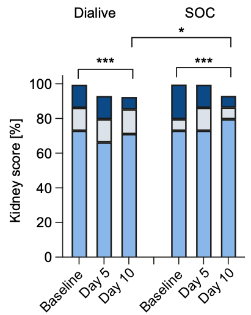 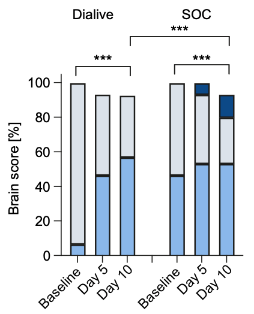 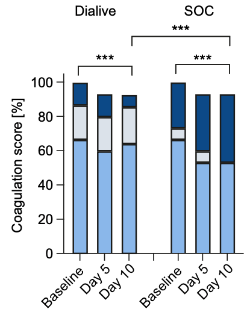 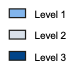  Significant improvements in organ function subscores at day 10 in both groups, but significantly greater for DIALIVE (p<0.001)
27
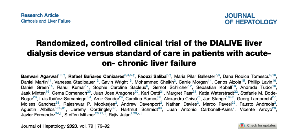 Results
Secondary endpoints: change in prognostic scores (CLIF-C OF / CLIF-C ACLF)
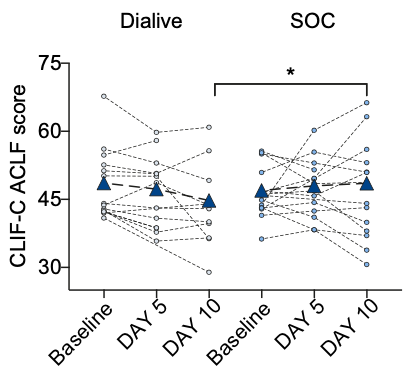 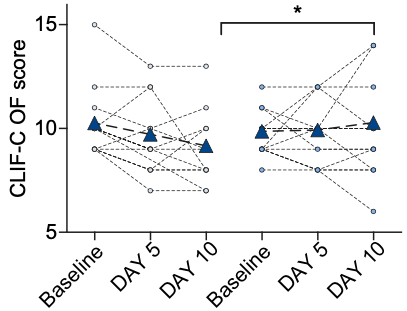 CLIF-C OF Score
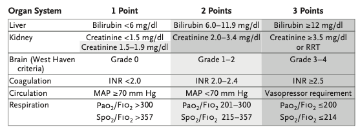 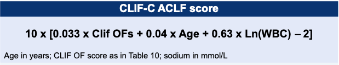  Significantly greater improvements in CLIF-C OF and CLIF-C ACLF scores at day 10 for DIALIVE (p<0.001)
28
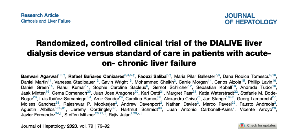 Results
Secondary endpoints: ACLF
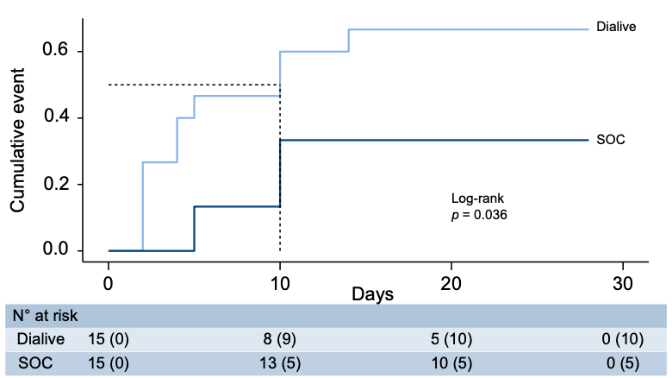  Time to resolution of ACLF significantly faster in patients on DIALIVE (log rank test, p=0.036)
29
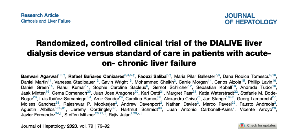 Results
Exploratory endpoints: pathophysiological markers

Resolution of ACLF in the DIALIVE-group associated with significant changes in Factor VIII (endotelial dysfuntion), IL-18 (systemic inflammation), M30 and RIPK3 (DAMPs).

Reduction in F VIII, IL-7, IL-18, RIPK3 and INR associated with resolution of ACLF in both groups.
Increase in CCL5/Rantes associated with resolution of ACLF in both groups
30
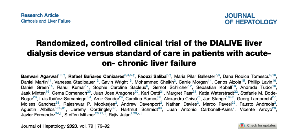 Discussion
Limitations:
first-in-man study
multicenter study 			SOC difficult to establish
unblinded study
small sample size
study designed to “evaluate safety”
analyses post hoc
only patients with alcohol-related cirrhosis
31
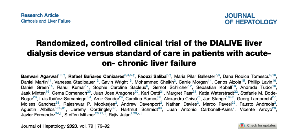 Discussion
First sudy of extracorporeal liver assist device in patients with ACLF using validated diagnostic and prognostic criteria 

Restricted population of severe alcohol hepatitis unresponsive or contraindications for corticoids
32
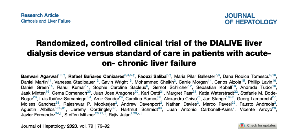 Discussion
- Similar proportion of patients with AEs in both groups indicates safety
	- 2 early deaths in haemodynamically unstable patients
	 management in high dependency areas + replacement of albumin 	during treatment (not at the end)

- Greater incidence of thrombocytopenia, bleeding and hypotension in DIALIVE-arm

- Less incidence of infection in DIALIVE-arm (attenuation of endotoxemia)
33
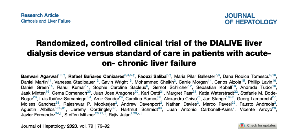 Discussion
Significant effect of DIALIVE on albumin function and endotoxemia suggests evidence of device performance

Reduction of the oxidized albumin (pro-inflammatory) and improved albumin functionality in DIALIVE-arm
								 anti-inflammatory effect

Reduction of endotoxemia	 better neutrophil function 
														 lower risk of infection?
34
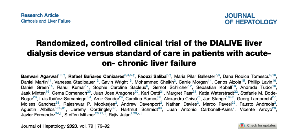 Discussion
DIALIVE results in a faster resolution of ACLF and greater improvement in organ function (OF subscores, CLIF-OF Score and CLIF-ACLF Score 
						 potential improvement in survival
							(discharge from ICU / bridge to transplantation?)
35
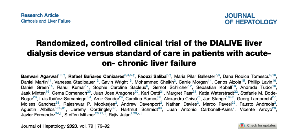 Discussion
MARS / Prometheus = albumin dialysis	(removes protein-bound substances)		
ELAD (extracorporeal cellular therapy) = “hepatic cells” in dialysis circuit


 DIALIVE = albumin exchange + removal inflammatory mediators 
													(cytokines, PAMPs and DAMPs)
		 impact on known pathophysiological mechanisms
36
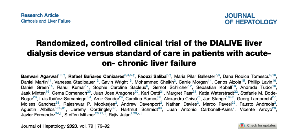 In conclusion
DIALIVE is safe if applied with careful patient management and monitoring

DIALIVE improves albumin function and endotoxin levels in plasma

DIALIVE impacts positively on organ function

DIALIVE accelerates the recovery from ACLF
37
Thank you for your attention